The Distribution of Molecular Speeds
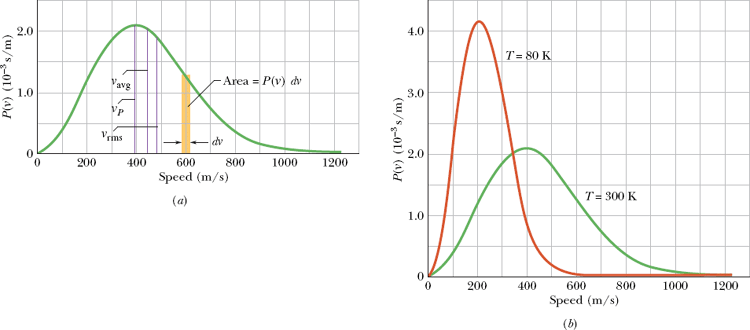 Maxwell’s speed distribution law:
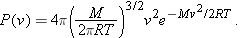 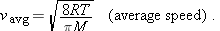 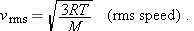 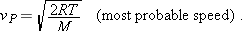 Internal Energy Eint
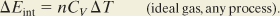 Molar Specific Heats at Constant Volume
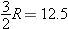 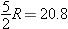 Molar Specific Heat at Constant Pressure, Cp
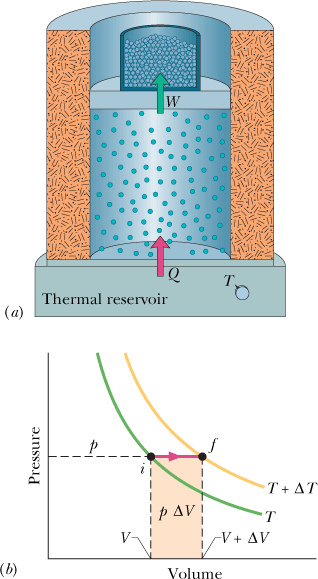 The Adiabatic Expansion of an Ideal Gas
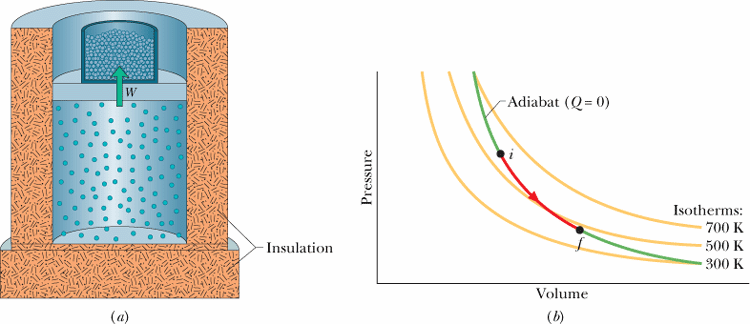 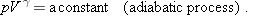 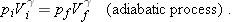 γ = Cp/CV
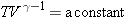 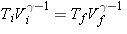 Proof of:
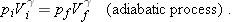 Graphical Summary of Four Gas Processes
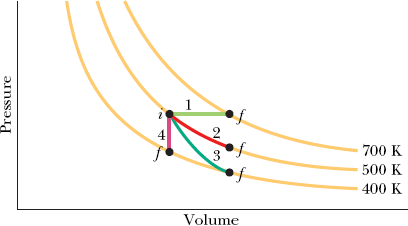 Equations Valid for all paths: